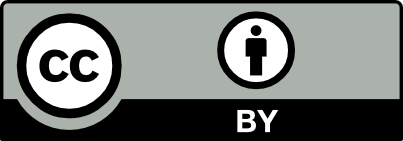 Temperature and precipitation verification over Pannonian Basin in EURO-CORDEX simulations during summer season
Irida Lazic, Vladimir Djurdjevic
University of Belgrade – Faculty of Physics, Institute of Meteorology
irida.lazic@ff.bg.ac.rs, vdj@ff.bg.ac.rs
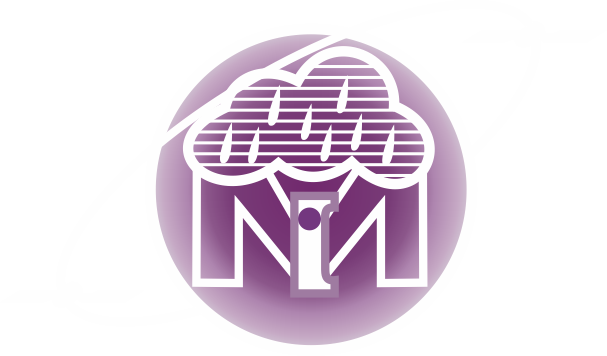 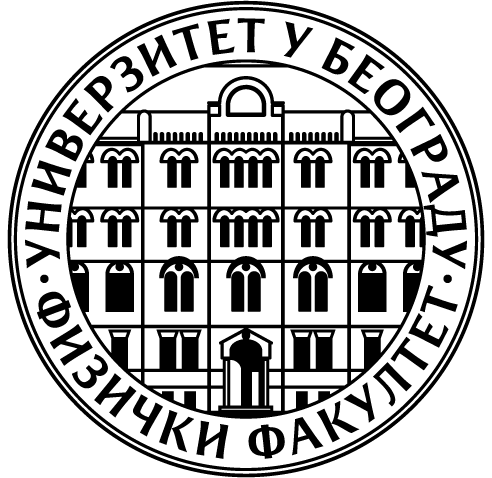 Introduction
Materials and Methods
The verification of regional climate models (RCMs) is a standard methodology that help us to check credibility of RCMs’ results, and to tells us more about models' ability to reproduce the present-day climate.
 
In previous studies, it was noticed that many of the RCMs tend to overestimate the mean near surface air temperature in the Pannonian Basin during summer. Our intention for this study is to check does warm bias is also present in the state of the art EURO-CORDEX multi-model ensemble results.
Verification of EURO‐CORDEX regional climate models was carried out using E-OBS gridded data set of daily mean near surface air temperature and total precipitation amount with horizontal resolution 0.1 degree (approximately 11 km).

Model results from 9 different RCMs with horizontal resolution of 11 km, for daily mean near surface air temperature and precipitation were extracted from EURO-CORDEX database and verified over three different time periods: 1951-1980, 1961-1990 and 1971-2000. Since that some of RCMs were initialized and forced by lateral boundary conditions from different Global Climate Models (GCM) or with different realization of same GCM, there were 30 verified integrations in total.

Models’ skill for selected time periods was expressed in term of three verification scores: BIAS, root mean square error (RMSE) and spatial correlation coefficient. Finally the calculated scores are averaged over Pannonian Basin. Visualization of the verification result was done using Taylor diagram. Also, we estimate ability of models to reproduce temperature trends in Pannonian Basin during 1970-2005 time period.
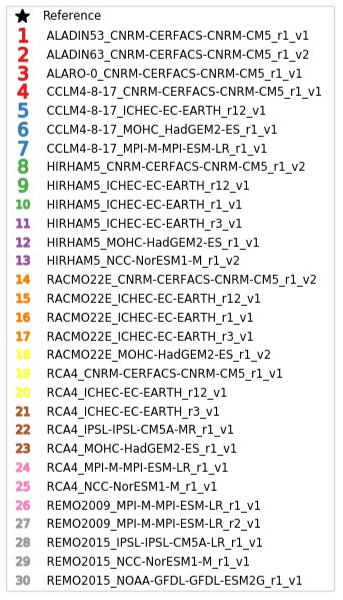 Results and Discussion
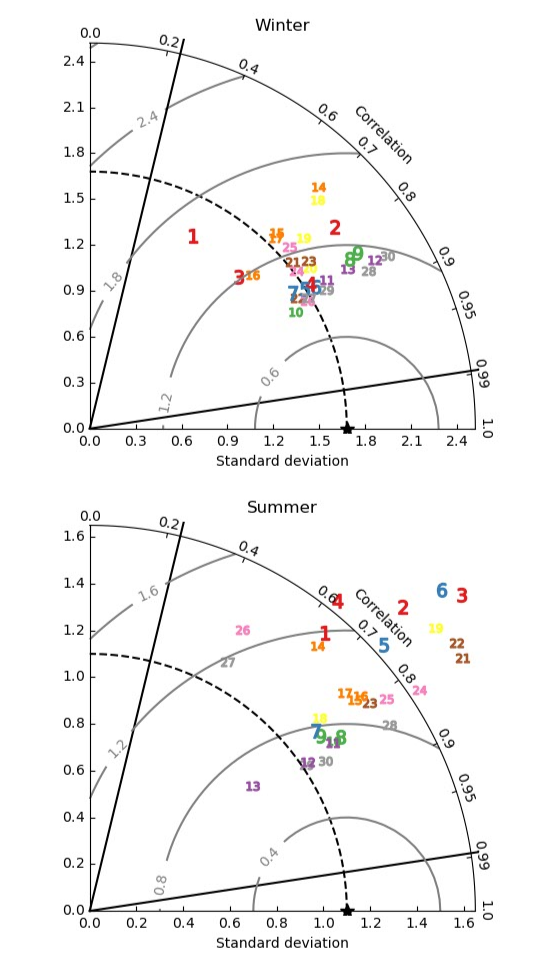 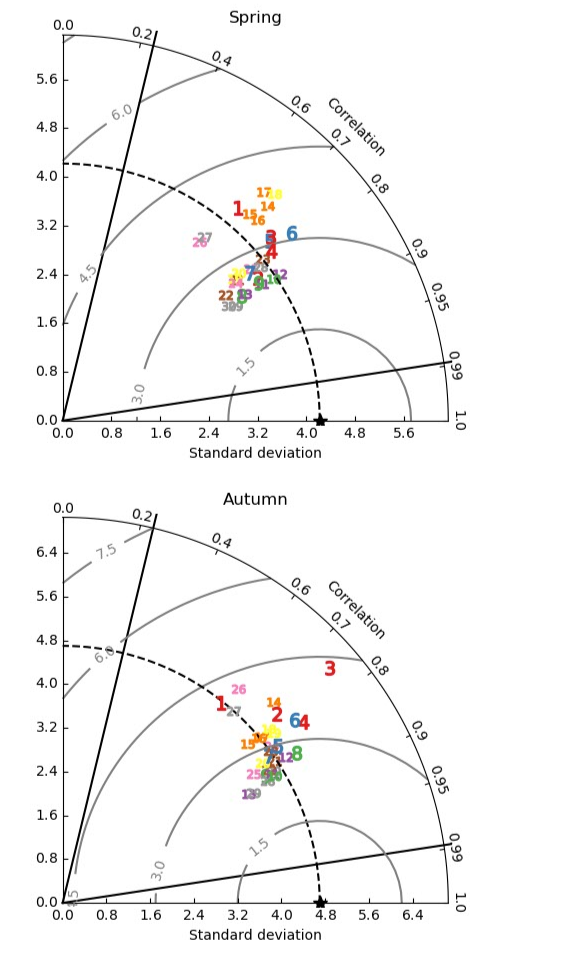 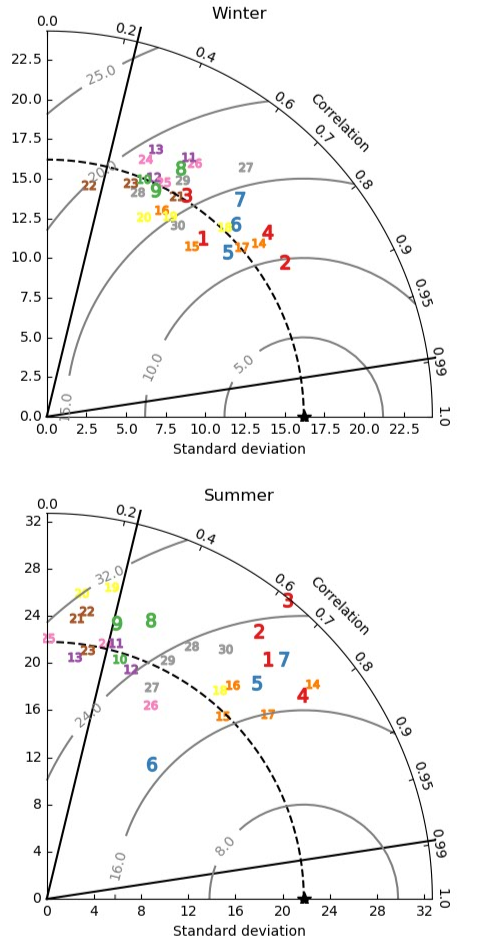 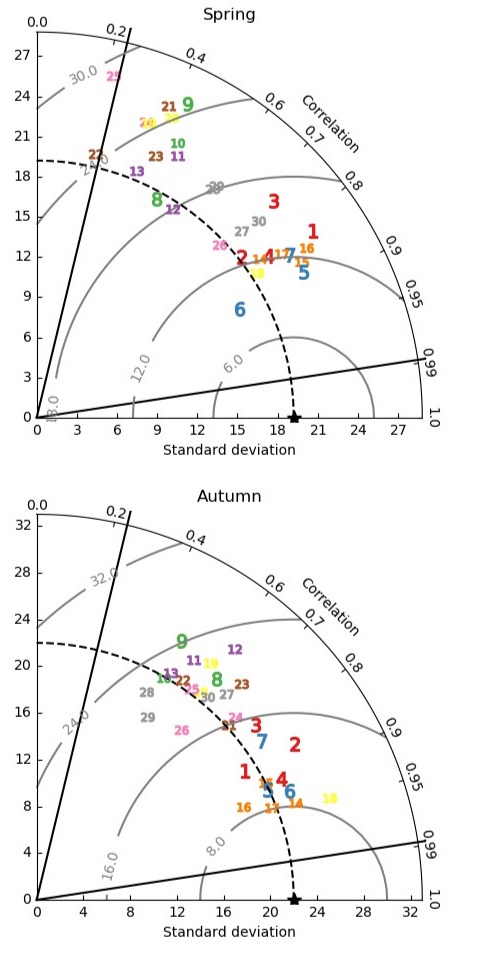 Fig. 2 – Taylor diagram for precipitation in Pannonian Basin for 1971-2000 time period.
Fig. 1 – Taylor diagram for mean near surface air temperature in Pannonian Basin for 1971-2000 time period.
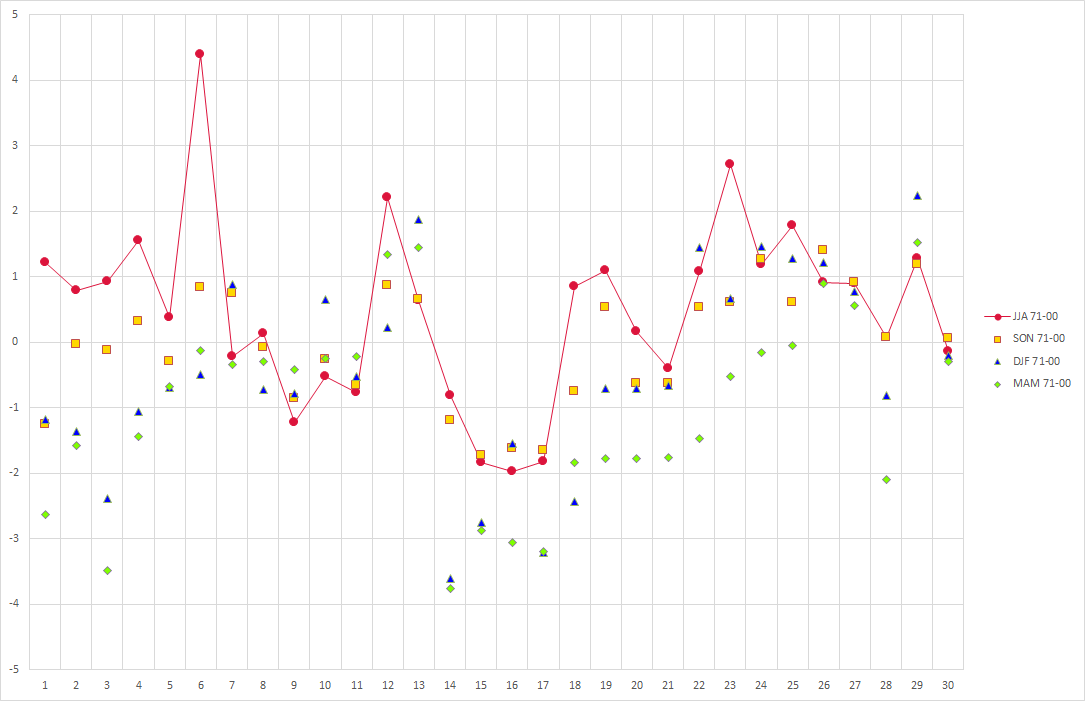 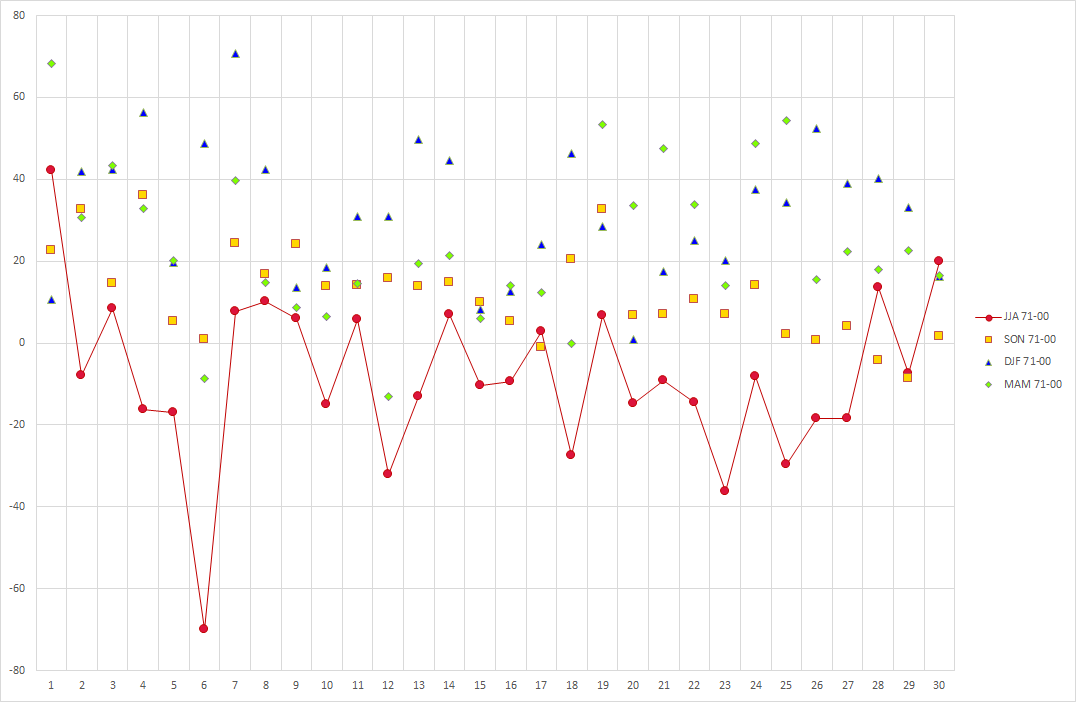 Fig. 3 – Models’ skill in term of BIAS for mean near surface air temperature in Pannonian Basin for 1971-2000 time period.
Fig. 4 – Models’ skill in term of BIAS for precipitation in Pannonian Basin for 1971-2000 time period.
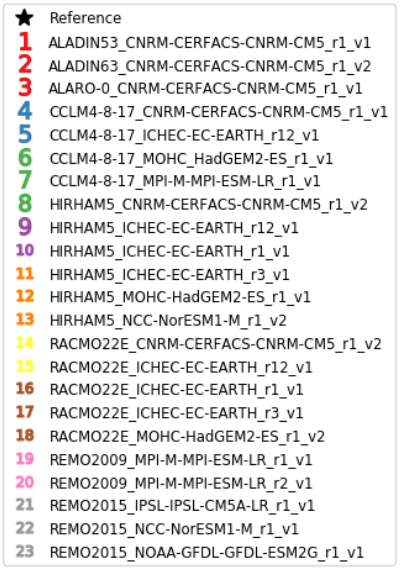 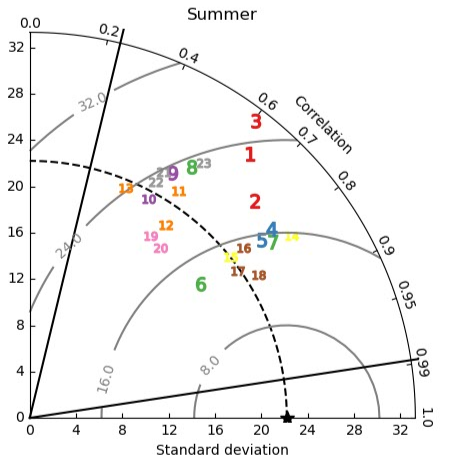 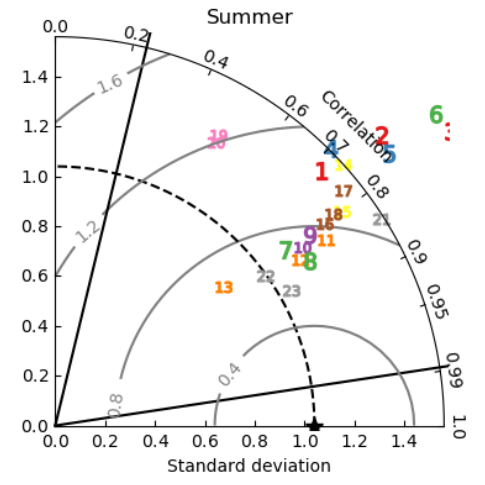 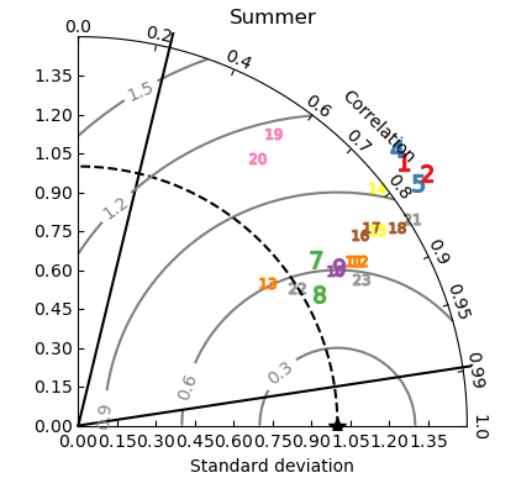 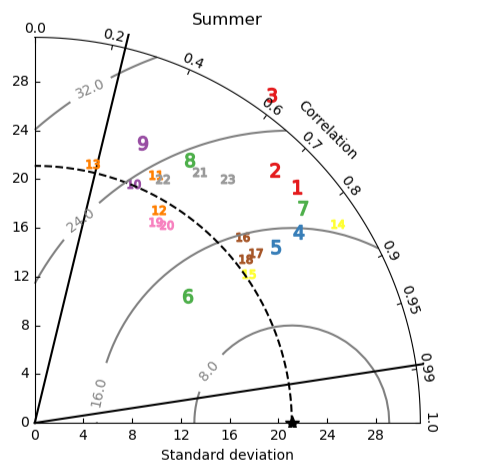 a)
b)
a)
b)
Fig. 6 – Taylor diagram for precipitation in Pannonian Basin for time period a) 1951-1980, b)1961-1990.
Fig. 5 – Taylor diagram for mean near surface air temperature in Pannonian Basin for time period a) 1951-1980, b)1961-1990.
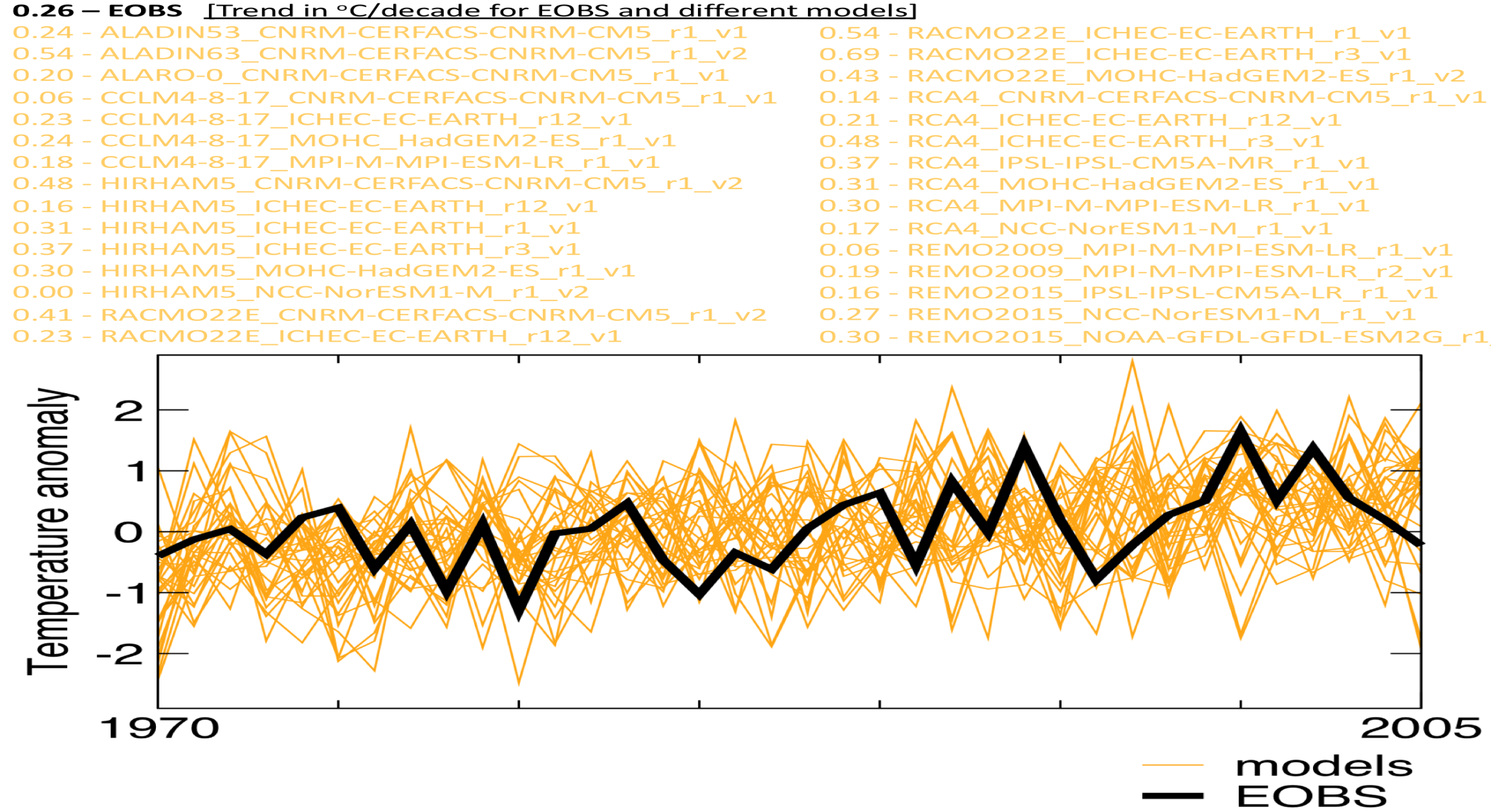 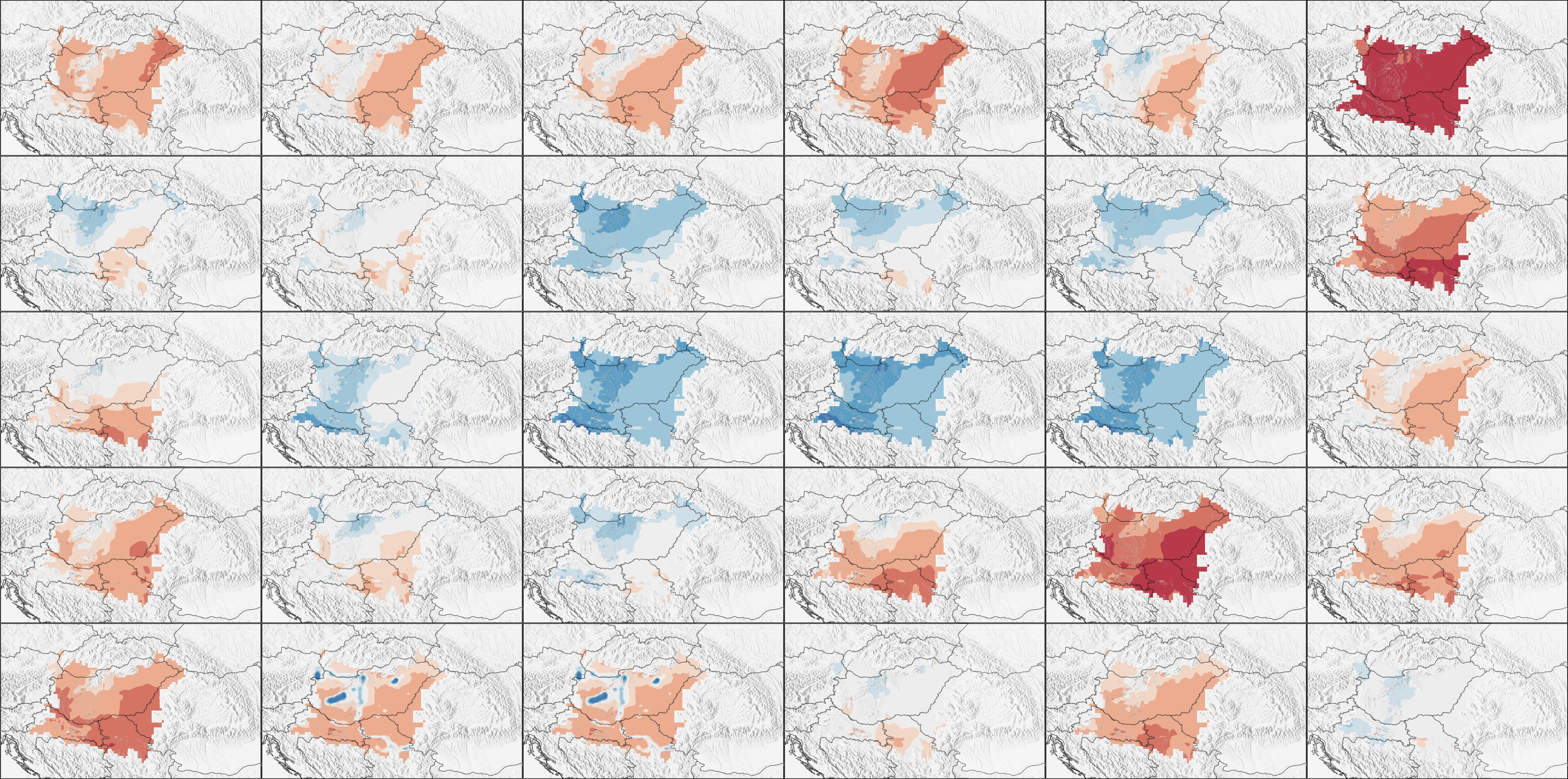 2
3
4
6
5
1
Conclusions
7
12
8
9
11
10
According to the results, most of the models from EURO-CORDEX ensemble tend to overestimate the mean near surface air temperature and underestimate amount of precipitation in summer season in Pannonian Basin.
17
18
14
13
15
16
23
24
21
19
22
20
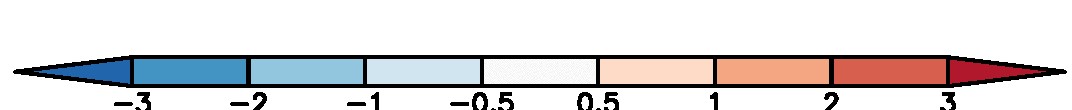 26
28
30
29
27
25
Fig. 7 – Temperature trends of the models from EURO-CORDEX ensemble and E-OBS during 1970-2005 time period. The number follows the list from fig. 1.
Fig. 8 – Models’ skill in term of BIAS for mean near surface air temperature in Pannonian Basin during summer for 1971-2000 time period. The numbers follows the list from fig. 1.